Clase 3:Palabras largas y cortas
NIVEL KINDER
PALABRAS LARGAS Y CORTAS
Las palabras largas se caracterizan por tener más letras que las palabras cortas. Las palabras cortas tienen menos letras.
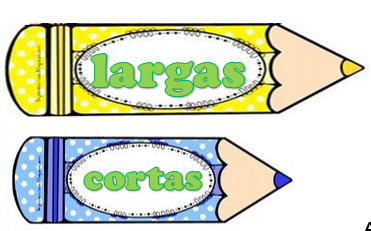 hipopótamo = 10 letras
mesa = 4 letras
PALABRAS LARGAS Y CORTAS
Otra forma de diferenciarlas es por la cantidad de sílabas. Las palabras largas tienen más sílabas y las palabras cortas tienen menos silabas.
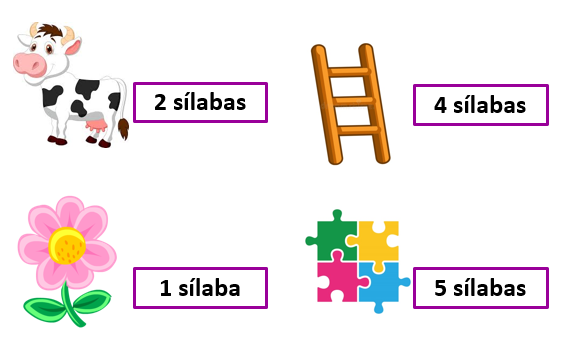 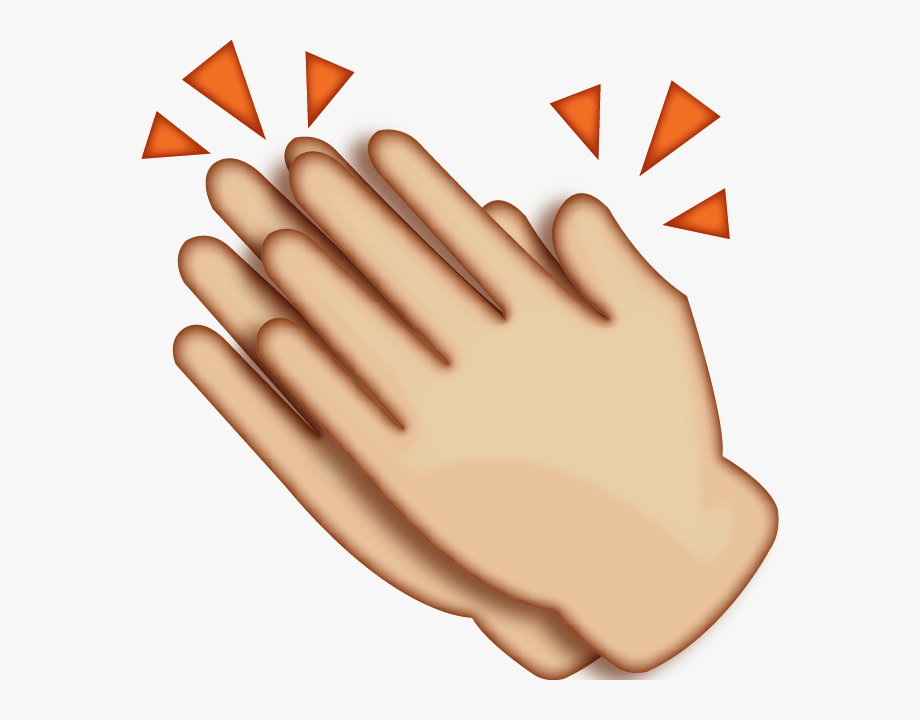 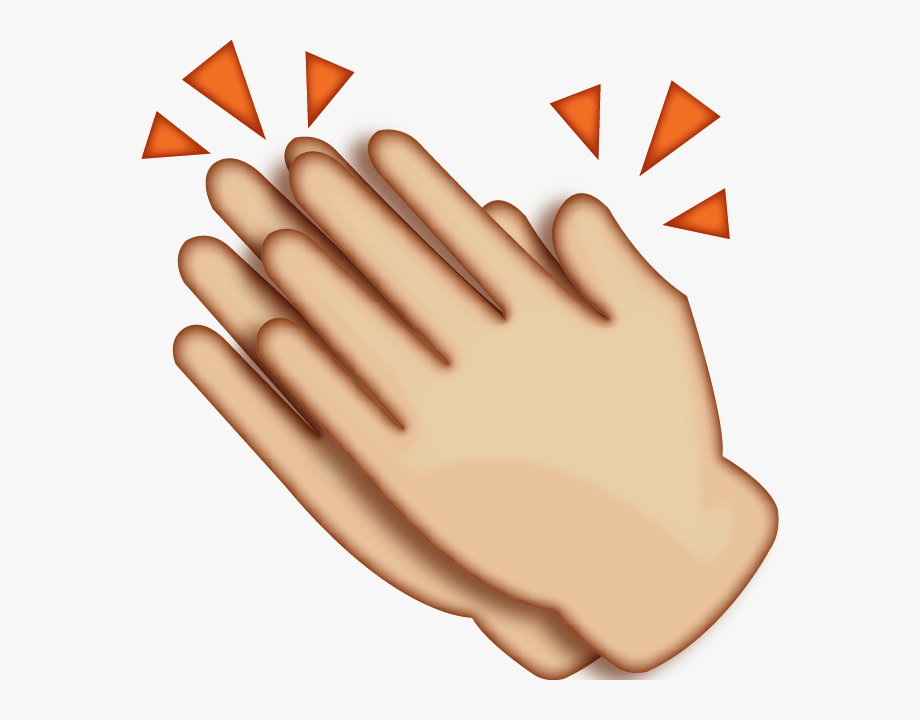 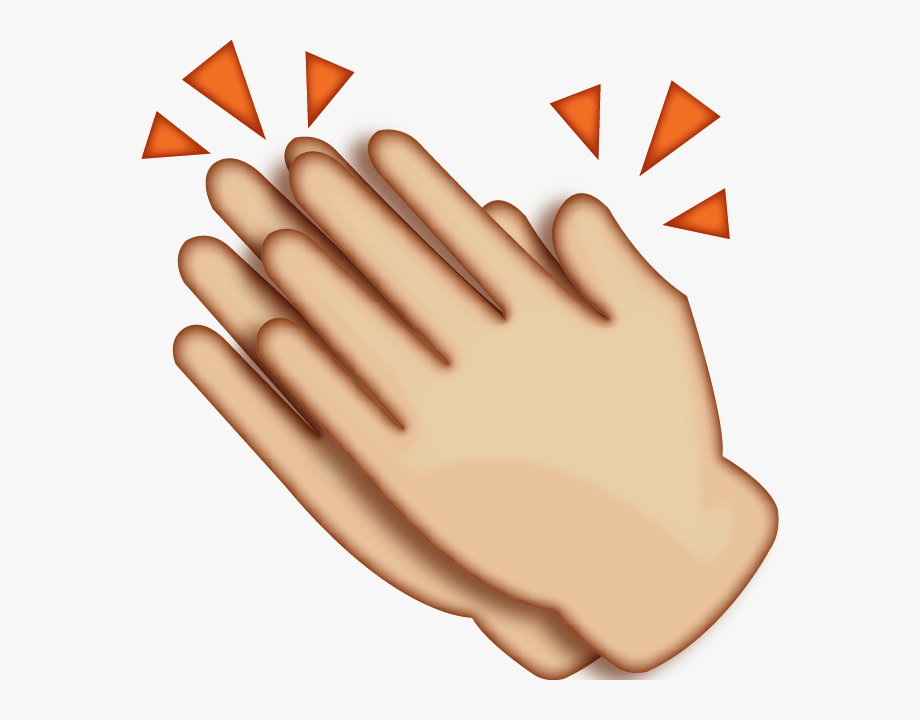 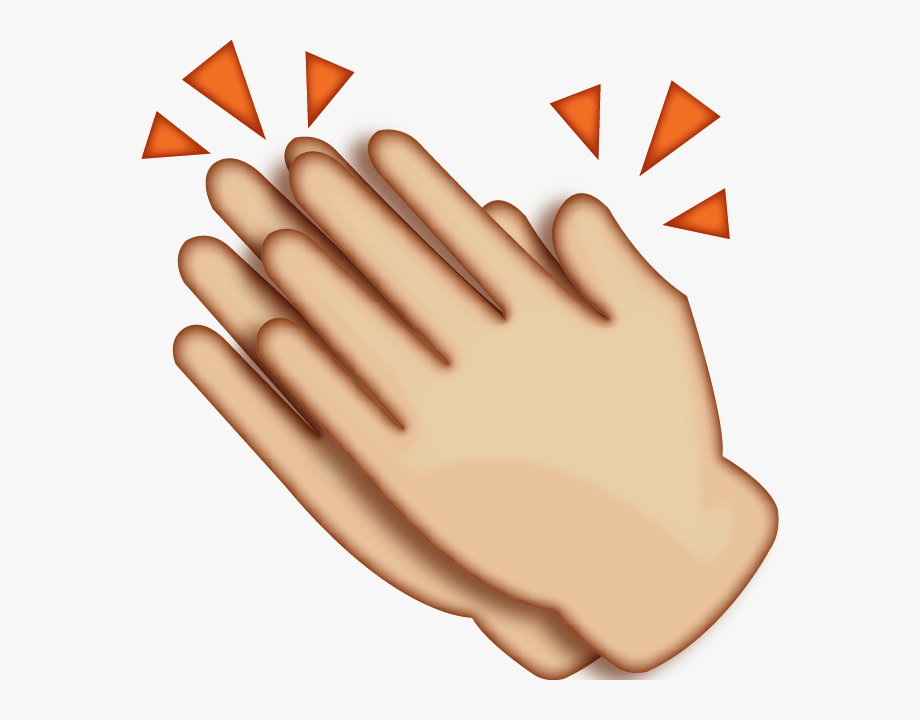 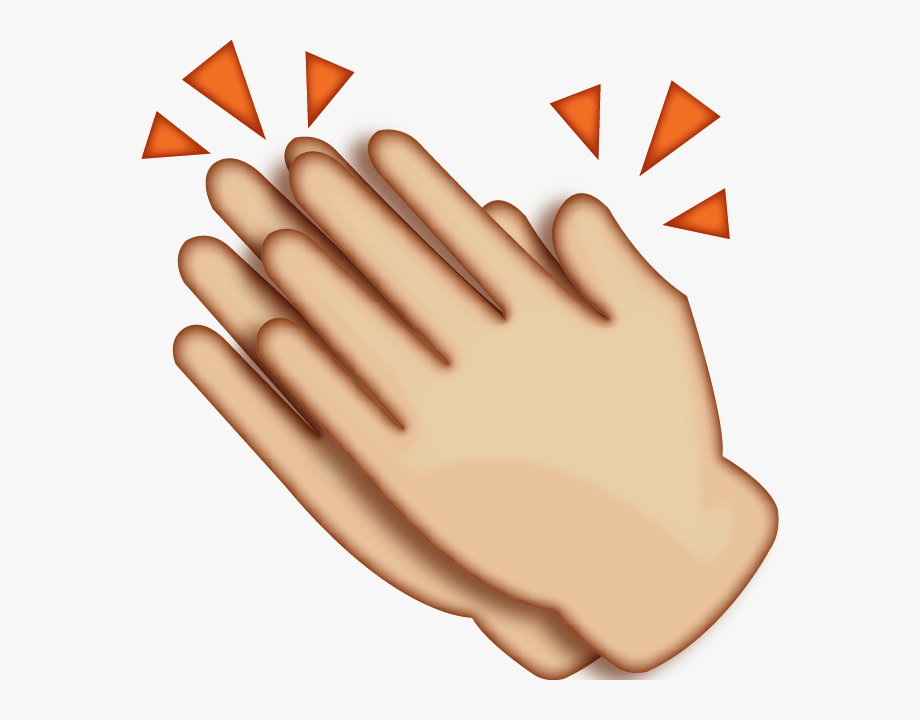 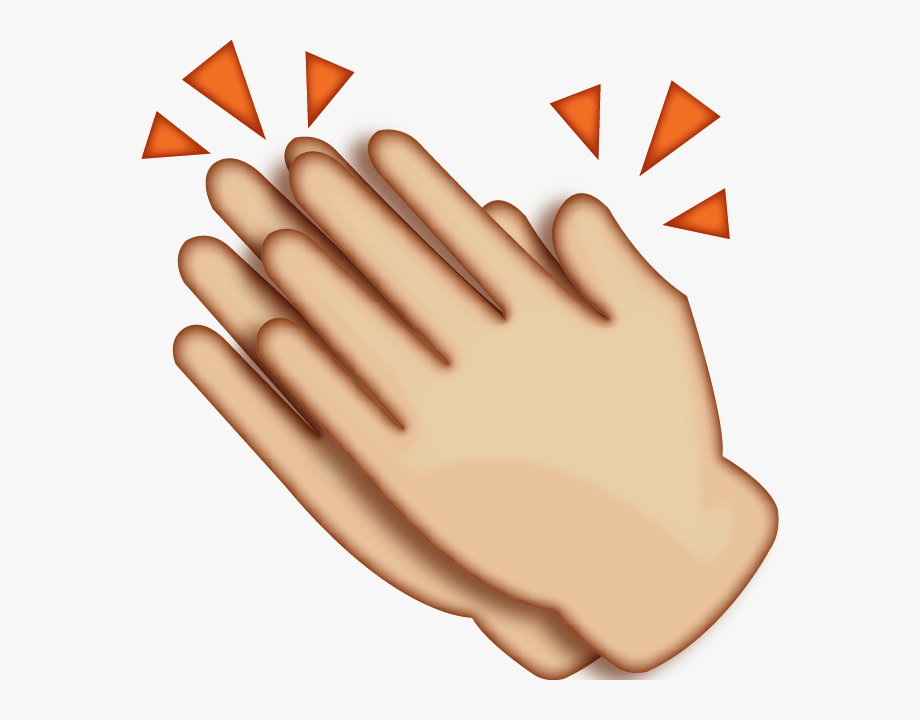 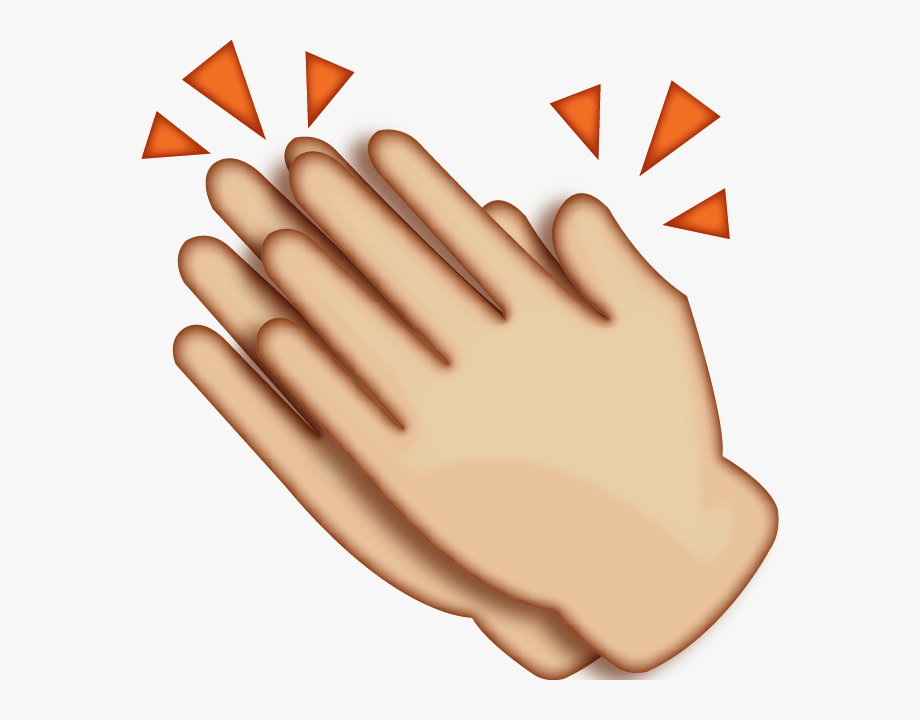 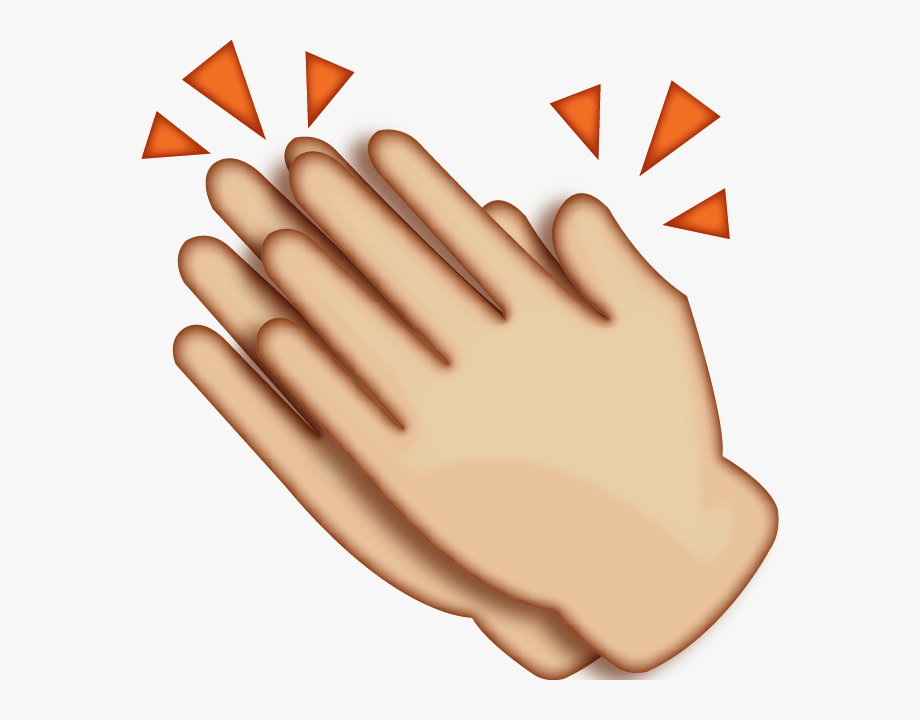 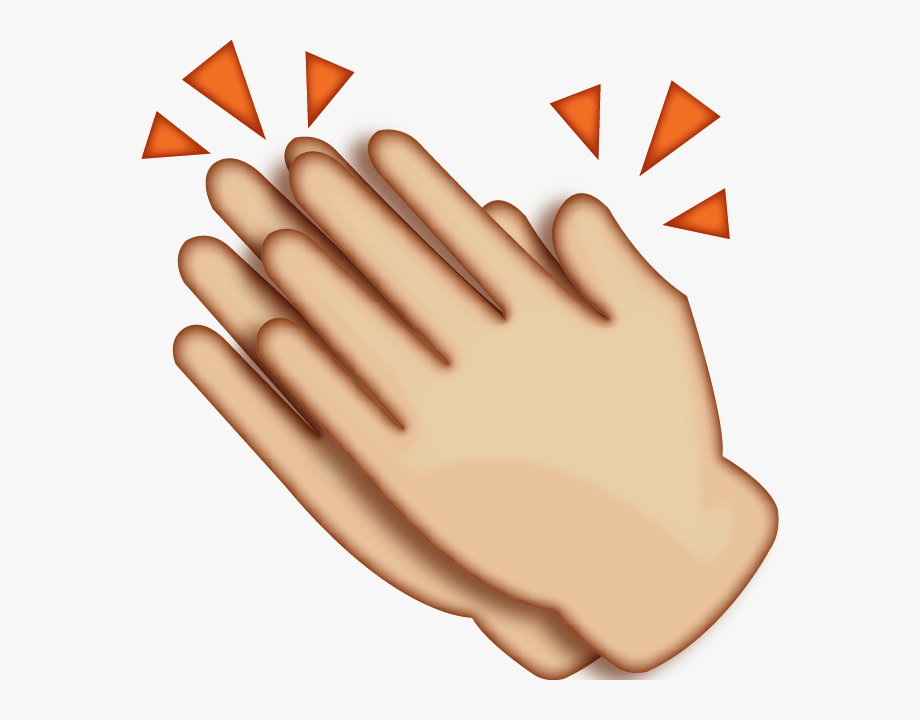 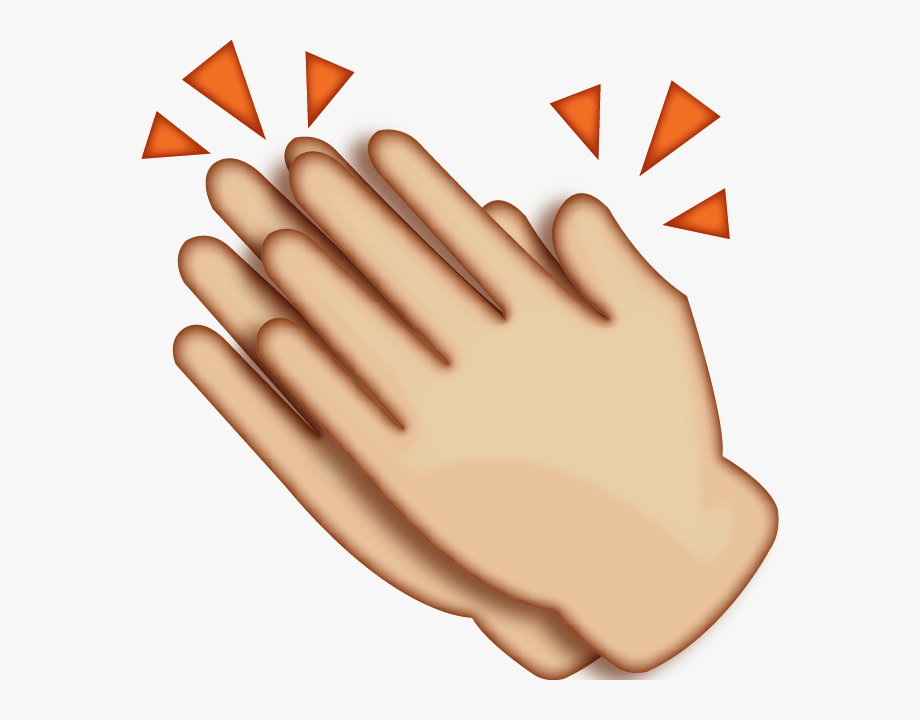 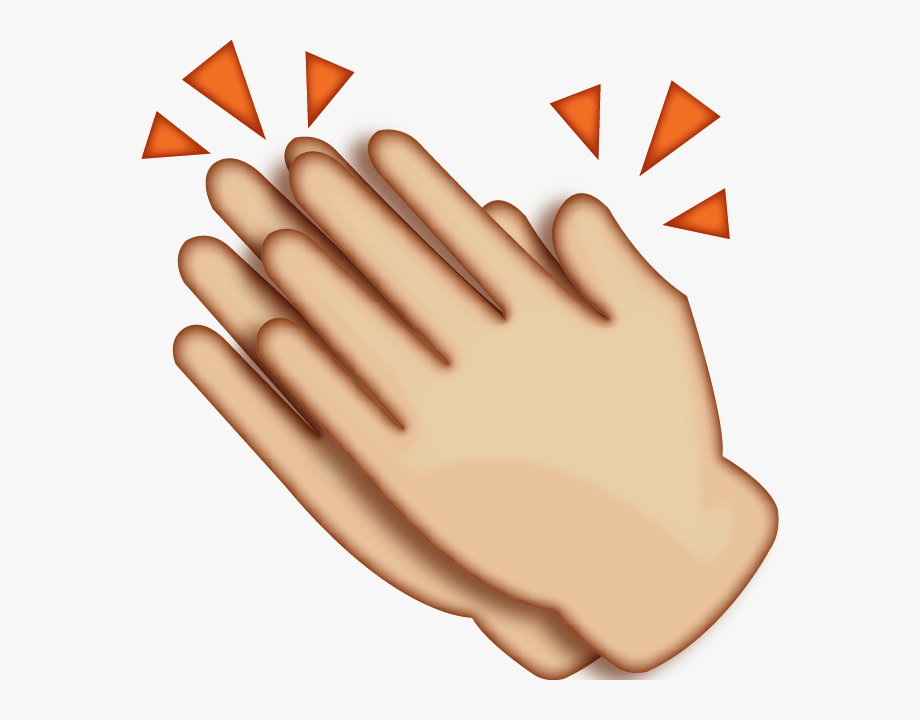 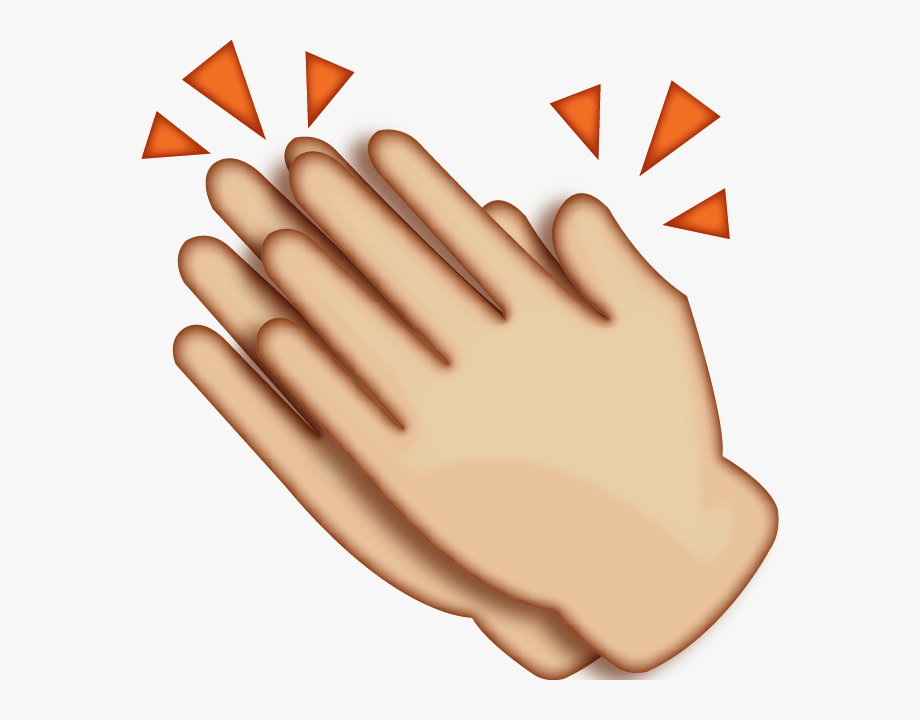 PALABRAS LARGAS Y CORTAS
Cuando nombramos las palabras, nos demoramos más en decir las palabras largas y menos en decir las palabras cortas.
Por ejemplo: Nombra estas palabras.
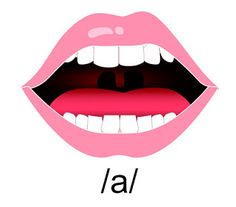 -murciélago
-tren
DESCUBRAMOS LAS PALABRAS LARGA Y CORTAS
Nombra cada palabra y descubre…¿Cuál es larga?
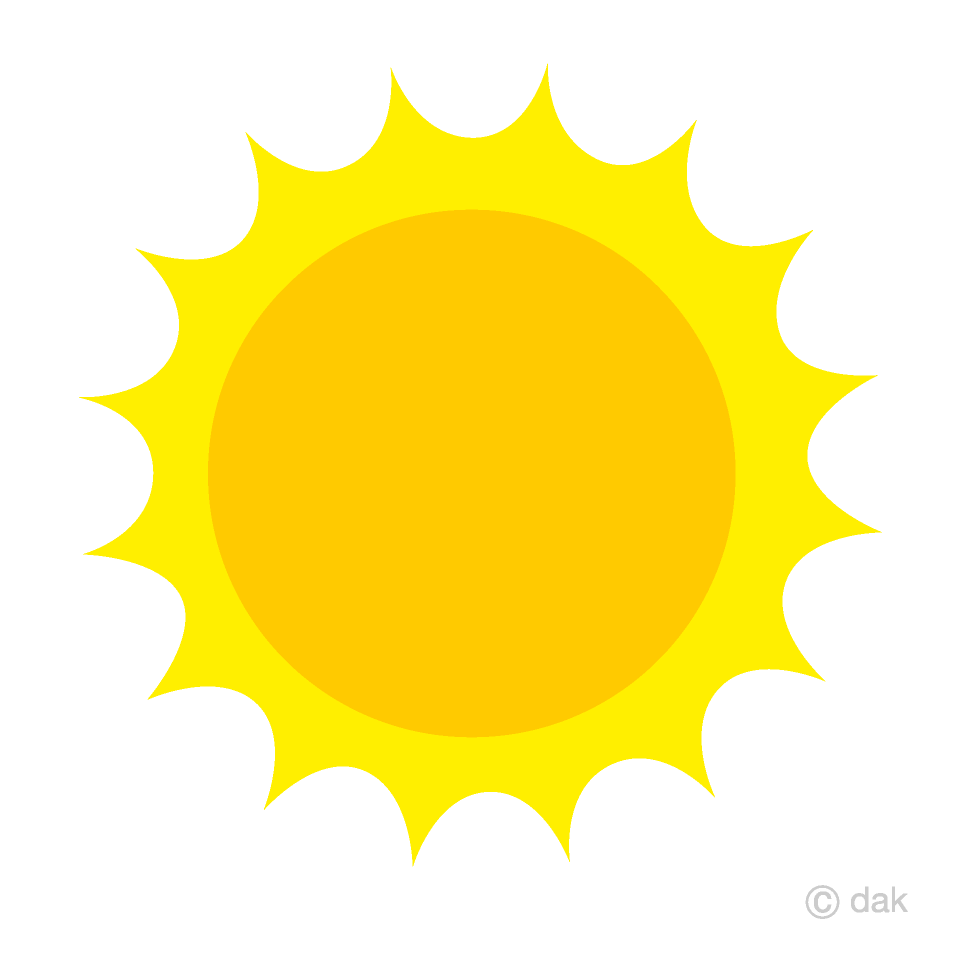 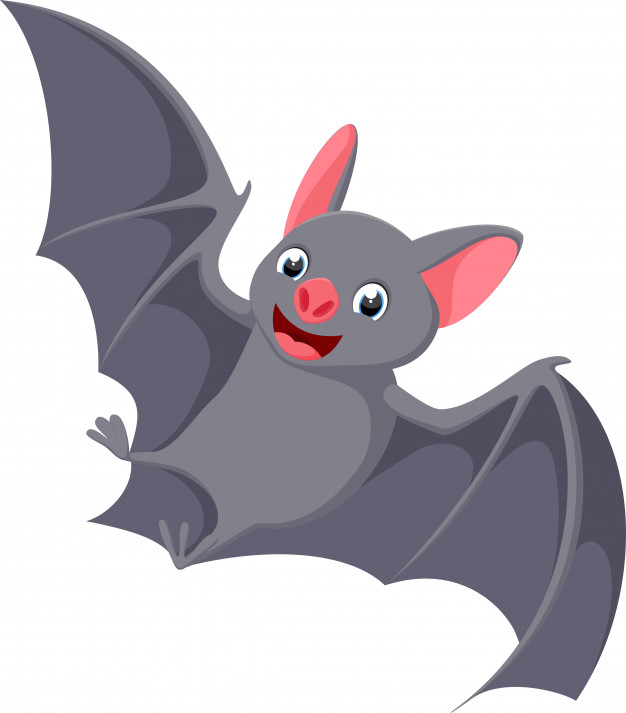 murciélago
sol
Nombra cada palabra y descubre…¿Cuál es corta?
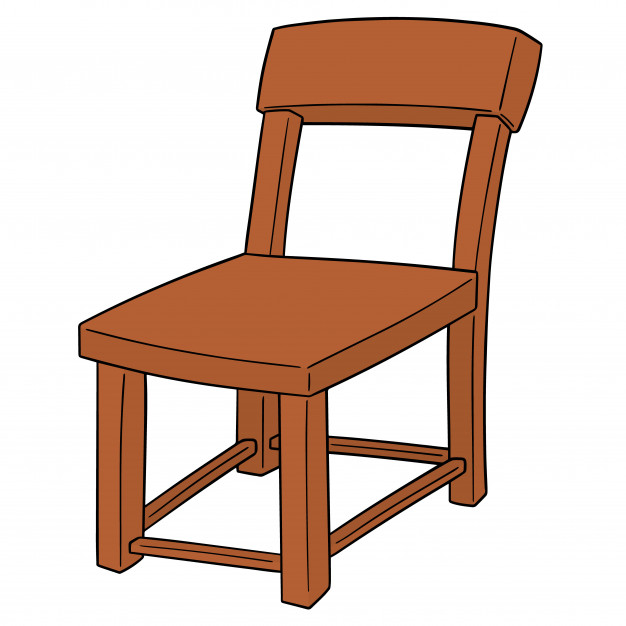 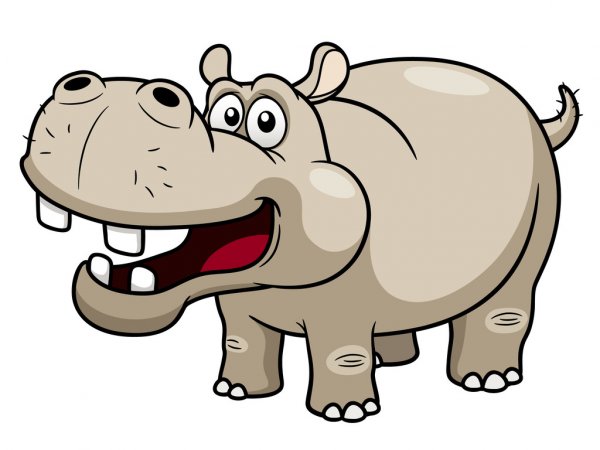 hipopótamo
silla
Nombra cada palabra y descubre…¿Cuál es larga?
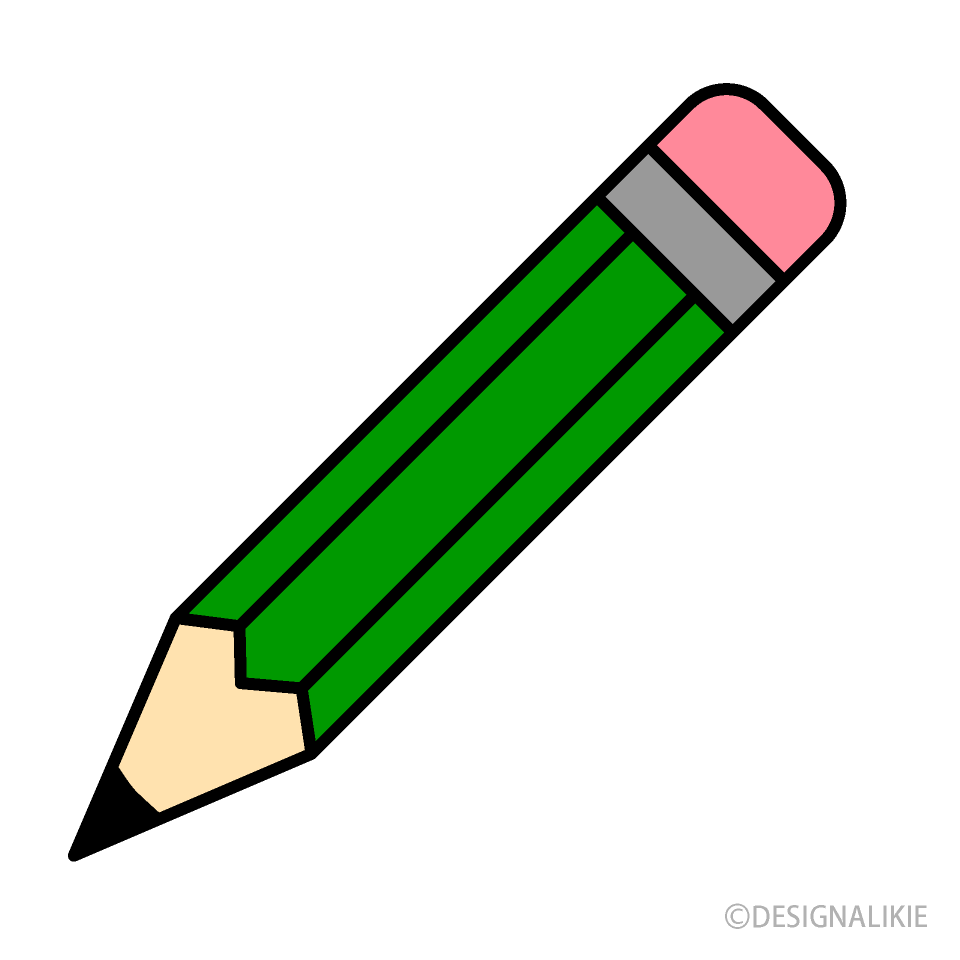 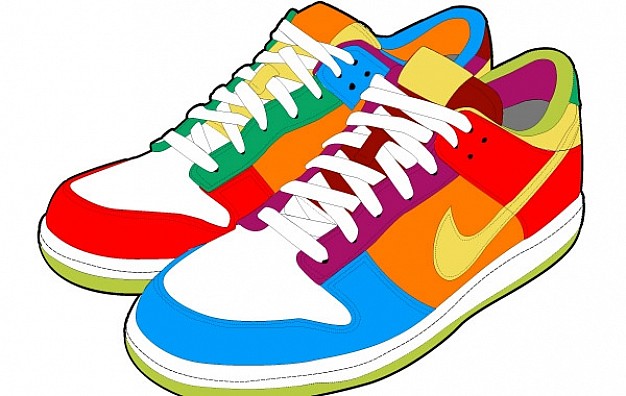 lápiz
zapatillas
Nombra cada palabra y descubre…¿Cuál es corta?
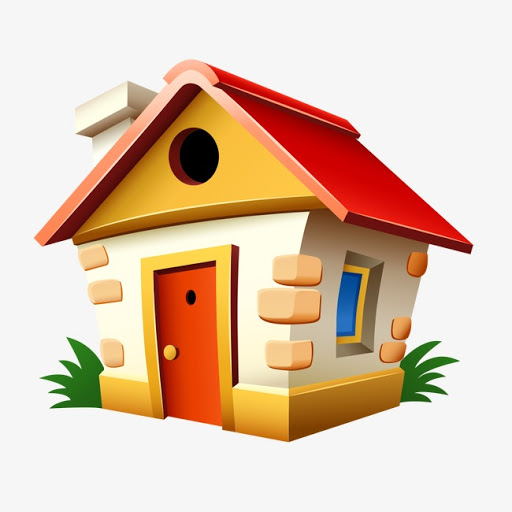 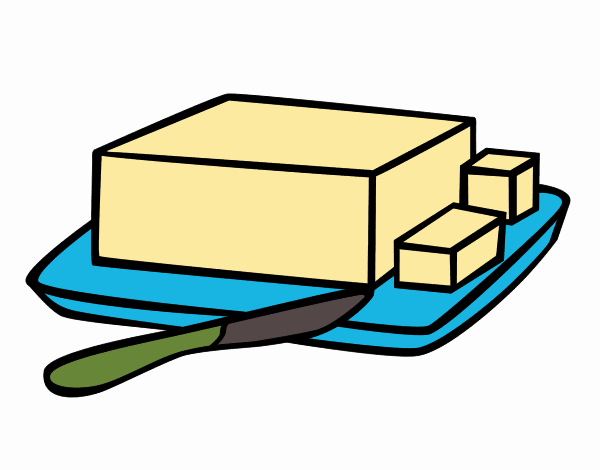 casa
mantequilla
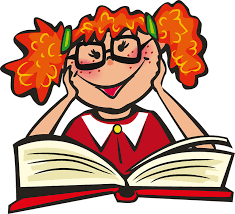 Ahora a realizar la actividad en la hoja de trabajo.